أحكام الحمل
الوحدة العاشرة
حكم منع الحمل و تنظيمه
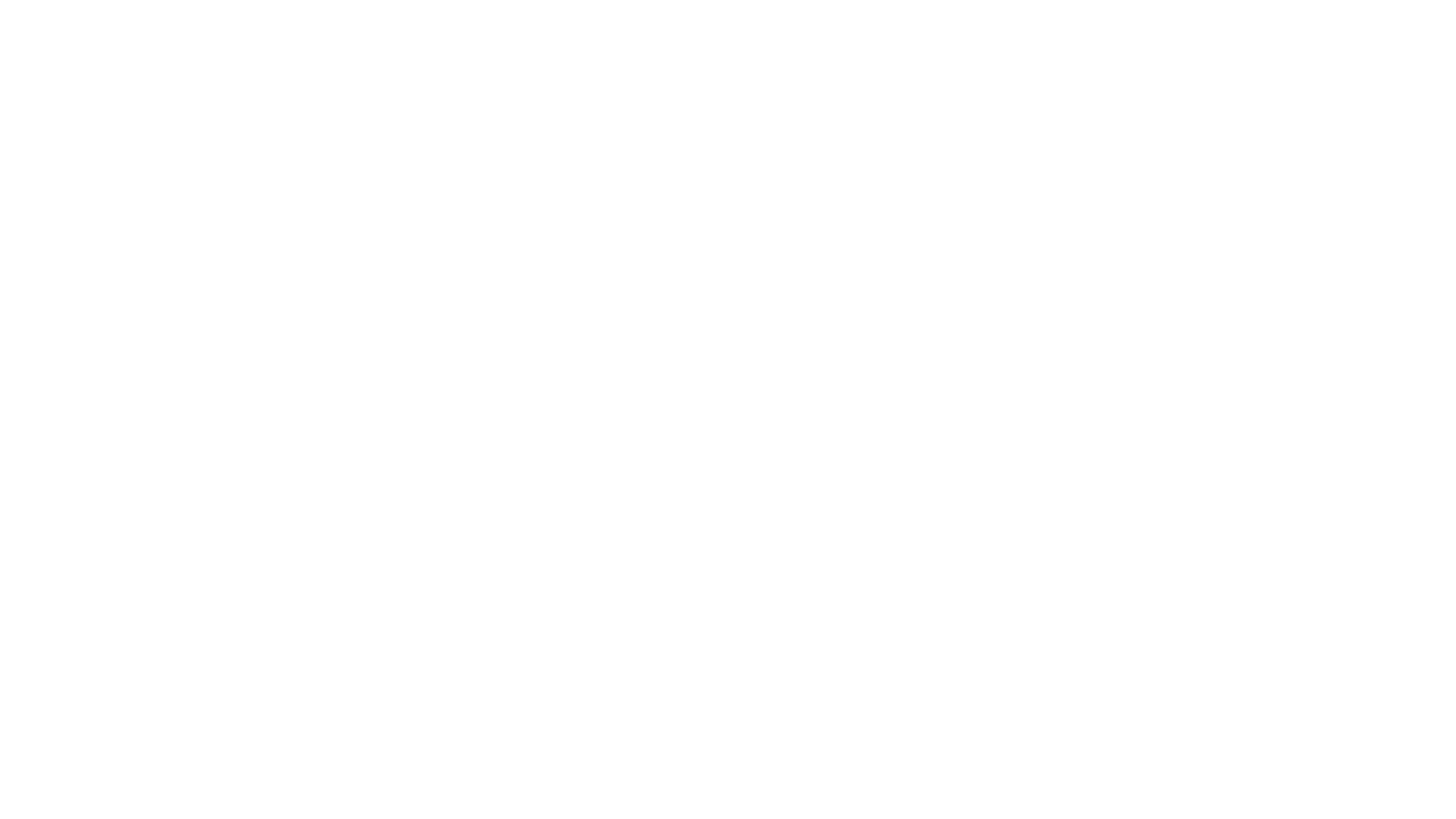 واستدل العلماء على تحريم التعقيم من غير ضرورة بأدلة منها:
ثانيًا: تنظيم الحمل على مستوى الأفراد
ويشترط للجوار الشروط الآتية :
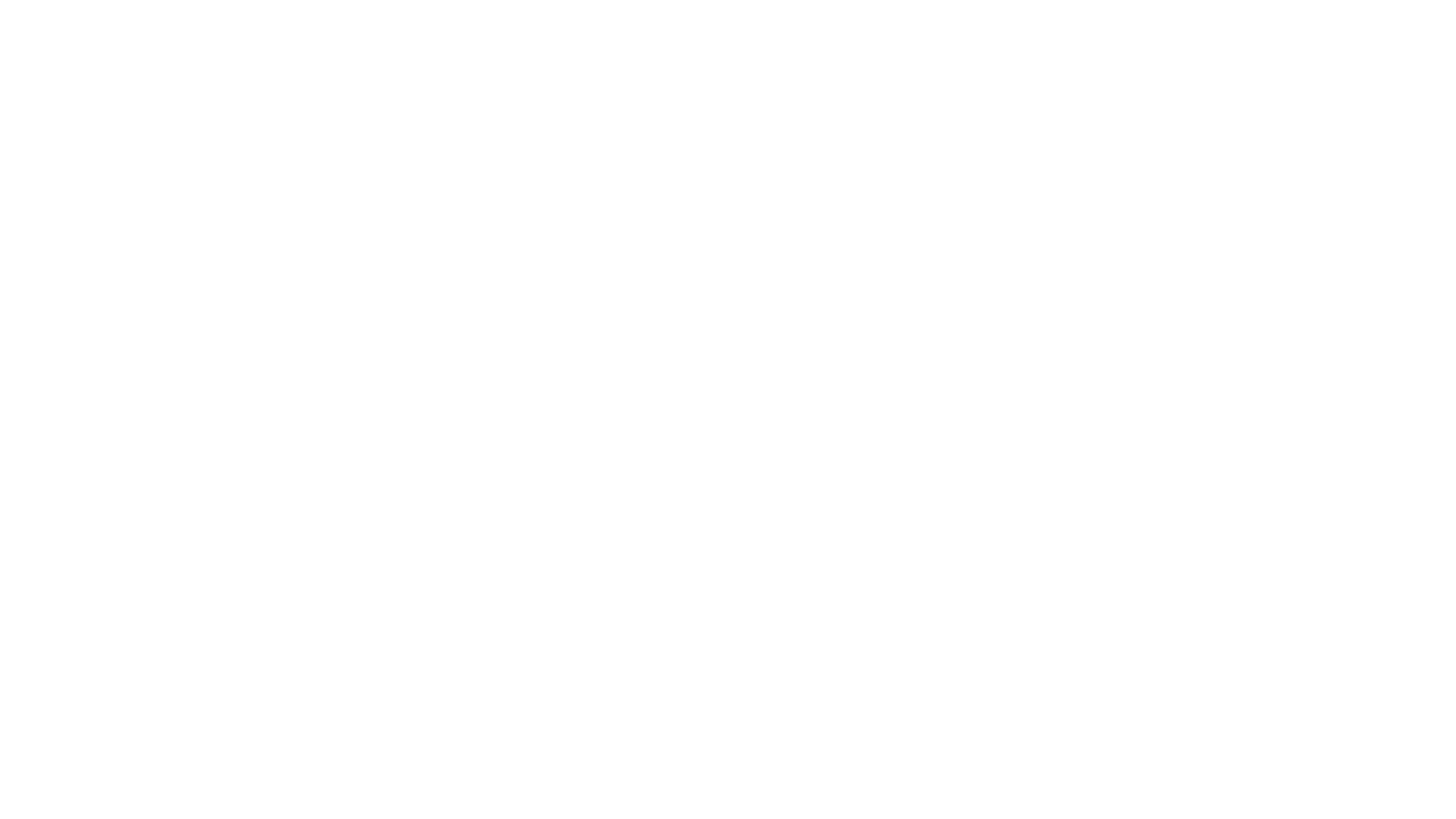 حكم اجراء عمليات الإجهاض.
حكم إجراء عمليات الإجهاض
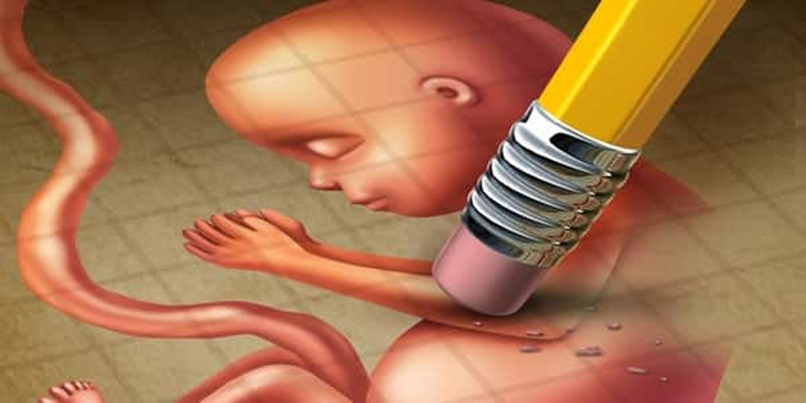 أولاً تعريف الإجهاض ومراحل تكوين الجنين:
الإجهاض هو: الإسقاط المتعمد للجنين، سواء كان بفعل الأم أو غيرها، بناءً على طلبها ورضاها.
مراحل تكوين الجنين 
يمر الجنين قبل خروجه من الرحم إلى الحياة الدنيا بمرحلتين أساسيتين هما: مرحلة ما قبل نفخ الروح، ومرحلة ما بعد نفخ 
وهو قبل نفخ الروح يحيا حياة تابعة للأم غير مستقل بنفسه، ويتطور من نطفة إلى علقة إلى مضغة، ثم يخلق الله عظامه، ثم يكسو هذه العظام لحما.
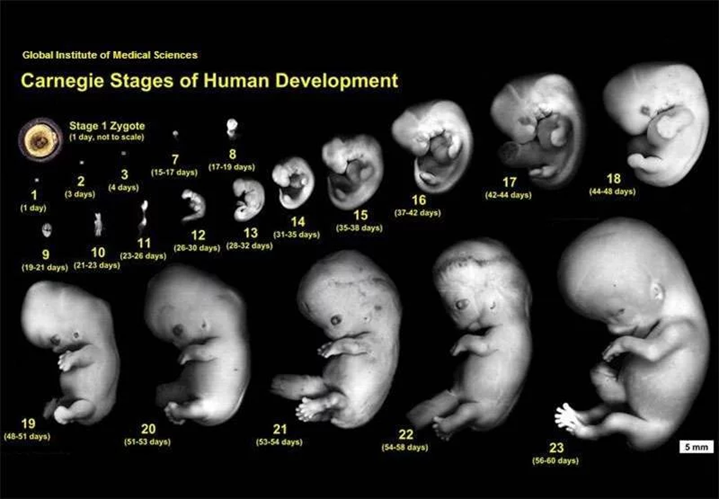 يمر الجنين قبل خروجة من الرحم إلى الحياة الدنيا  بمرحلتين أساسيتين وهما:
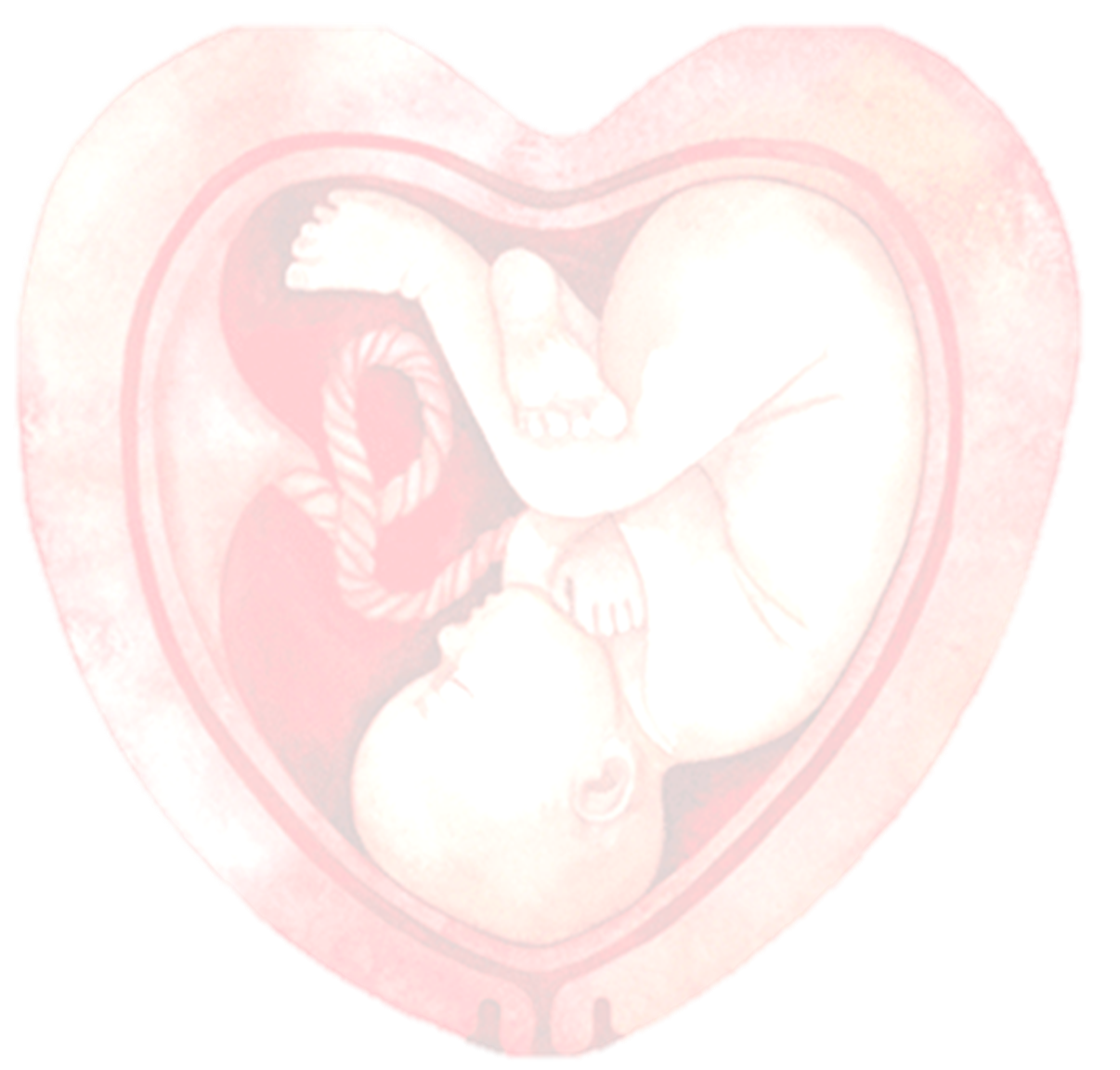 مراحل تكوين الجنين 
ثم إذا شاء الله نفخ فيه الروح ؛ لتبدأ المرحلة الثانية من حياته التي يصير فيها خلقا آخر ونفسا إنسانية مستقلة، وذاتا منفردة، تحتضنها الأم، وتمدها بالغذاء حتى يأذن الله لها بالخروج . يقول الله تعالى: (ولقد خلقنا الإنسَ مِن سُلَالة من طين ...... الآيات (12-14) المؤمنون
وقال ﷺ : ((إن أحدكم يجمع خلقه في بطن أمه أربعين يومًا - نطفة - ثم يكون علقةً مثل ذلك، ثم يكون مضغةً مثل ذلك، ثم يرسل إليه الملك فينفخ فيه الروح، ويؤمر بأربع كلماتٍ: بكَتْبِ رزقه وأجله وعمله، وشقي أو سعيدٌ، فو الذي لا إله غيره إن أحدكم ليعمل بعمل أهل الجنة حتى ما يكون بينه وبينها إلا ذراعٌ، فيسبق عليه الكتاب فيعمل بعمل أهل النار فيدخلها، وإن أحدكم ليعمل بعمل أهل النار حتى ما يكون بينه وبينها إلا ذراعٌ، فيسبق عليه الكتاب، فيعمل بعمل أهل الجنة فيدخلها))؛ رواه البخاري ومسلم.
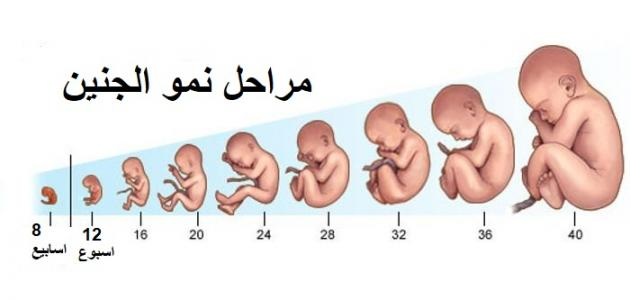 https://www.youtube.com/watch?v=Oiy7W907LUU
ثانياً: حكم الإجهاض في مرحلة ماقبل نفخ الروح
ويشهد لصحة لذلك ما يأتي:
ويجوز مخالفة ذلك اذا دعت ضرورة لإجهاض الجنين؛ دفعاً لضرر متوقع، أو تحقيقاً لمصلحة شرعية؛ وذلك اذا قررت الإجهاض لجنة طبية موثوق بها بعد استنفاد وسائل إبقائه؛ لأن استمراره خطر على سلامة أمه ؛ وأنه يخشى عليها الهلاك بسببه.
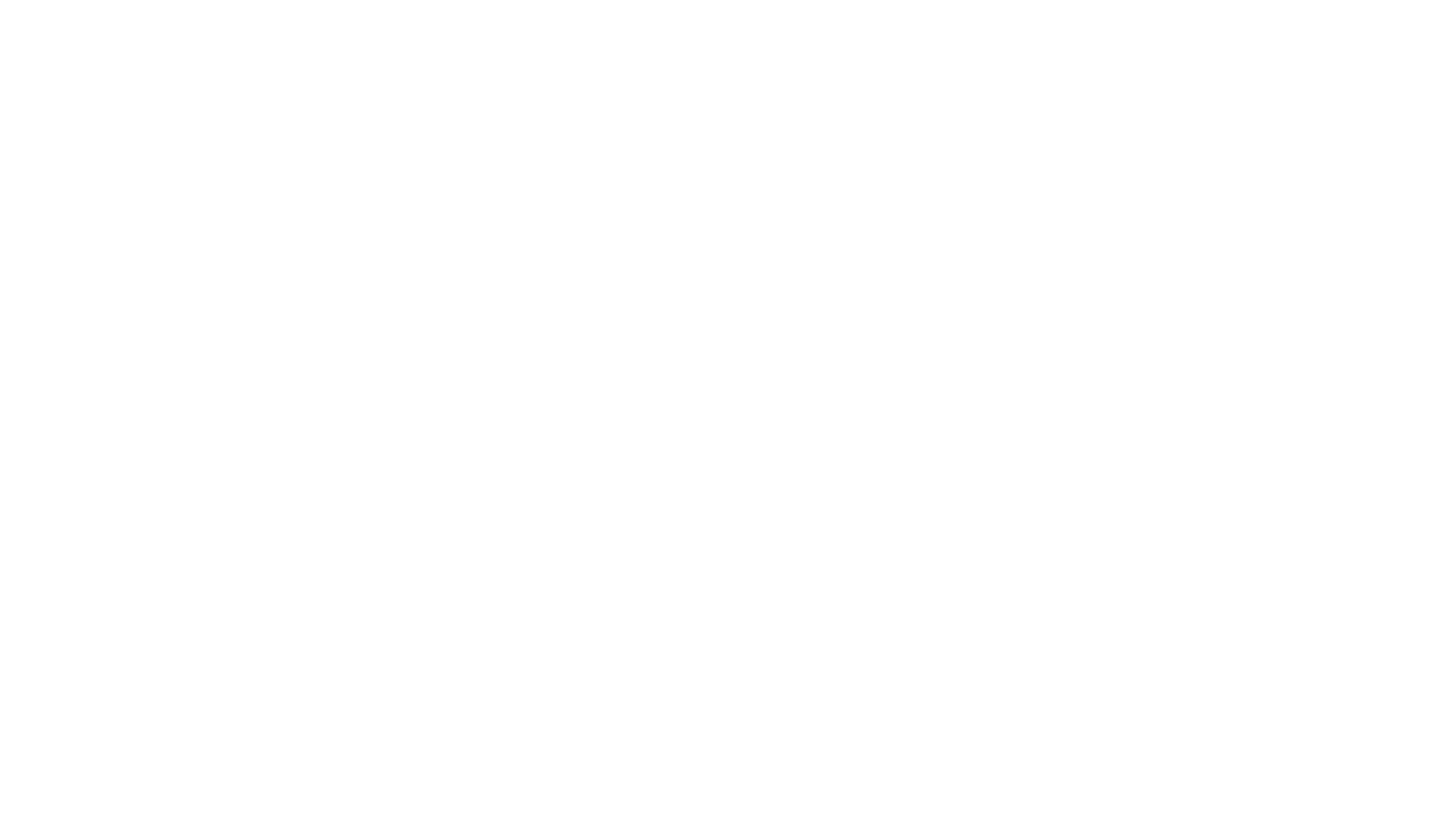 يتفق الفقهاء على حرمة إسقاط الجنين بعد نفخ فيه اذا لم يكن في بقائه أضرار بأمه.
ثالثاً: حكم الإجهاض في مرحلة ما بعد نفخ الروح
أفتت اللجنة الدائمة للإفتاء بالمملكة بجواز اسقاطه بشرط ان يقرر الأطباء المتخصصون الموثوقون أن بقاء الجنين في بطن أمه يسبب موتها.
أما اذا كان في بقائه ضرر يؤدي الى متى الأم
أن اجهاض الجنين وفق الراجح من أقوال الفقهاء، يحرم في جميع المراحل التي يمر بها الجنين؛ قبل نفخ الروح، وبعده، ما لم تدع الى ذلك ضرورة الحفاظ على الحياة الام ، بأن تثبت لجنة من الأطباء المتخصصين الماهرين ان بقاء الجنين قد يؤدي الى وفاة الام ، وهذا حكم يختلف قوة من حالة إلى اخرى وفق ما بينا.
خلاصة ماسبق
حكم تحديد جنس المولود
ولما كانت بعض الطرائق مثار جدل، وكثر كلام الناس عن موضوع تحديد جنس الجنين، كان من الجدير أن نبين الحكم الشرعي لهذه النازلة، على النحو الآتي:
المقصود بتحديد جنس الجنين وبيان الحكم في ذلك:
حكم تحديد جنس الجنين بالطرائق الشرعية و الطبيعية
واستدل العلماء على ذلك بما يأتي
حكم تحديد جنس الجنين باستخدام الوسائل المخبرية
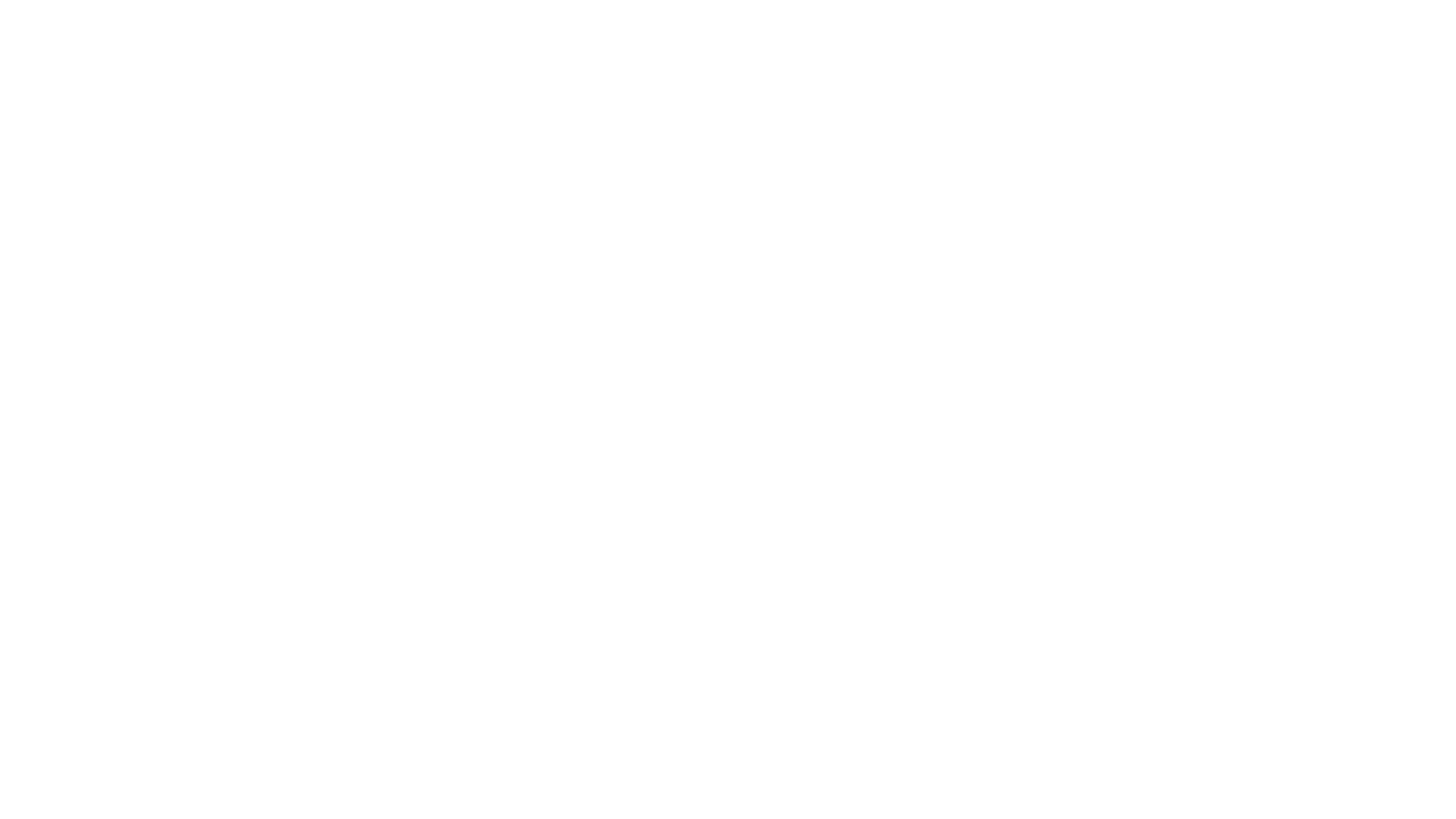 وقد بين الفقهاء انه لا يجوز استخدام الوسائل المخبرية في حال الضرورة العلاجية من الأمراض الوراثية التي تصيب الذكور دون الإناث أو العكس
أفتى الفقهاء بحرمة استخدام الوسائل البدعية؛ لان زعم تحديد نوعه بموجبها كذب وباطل ؛ لانه من ادعاء علم الغيب الذي لا يعلمه الا الله ولذا يجب اتلاف ما يستخدم منها، كالجدول، ومنع تداوله بين الناس
حكم تحديد جنس الجنين بإستخدام الطرائق البدعية
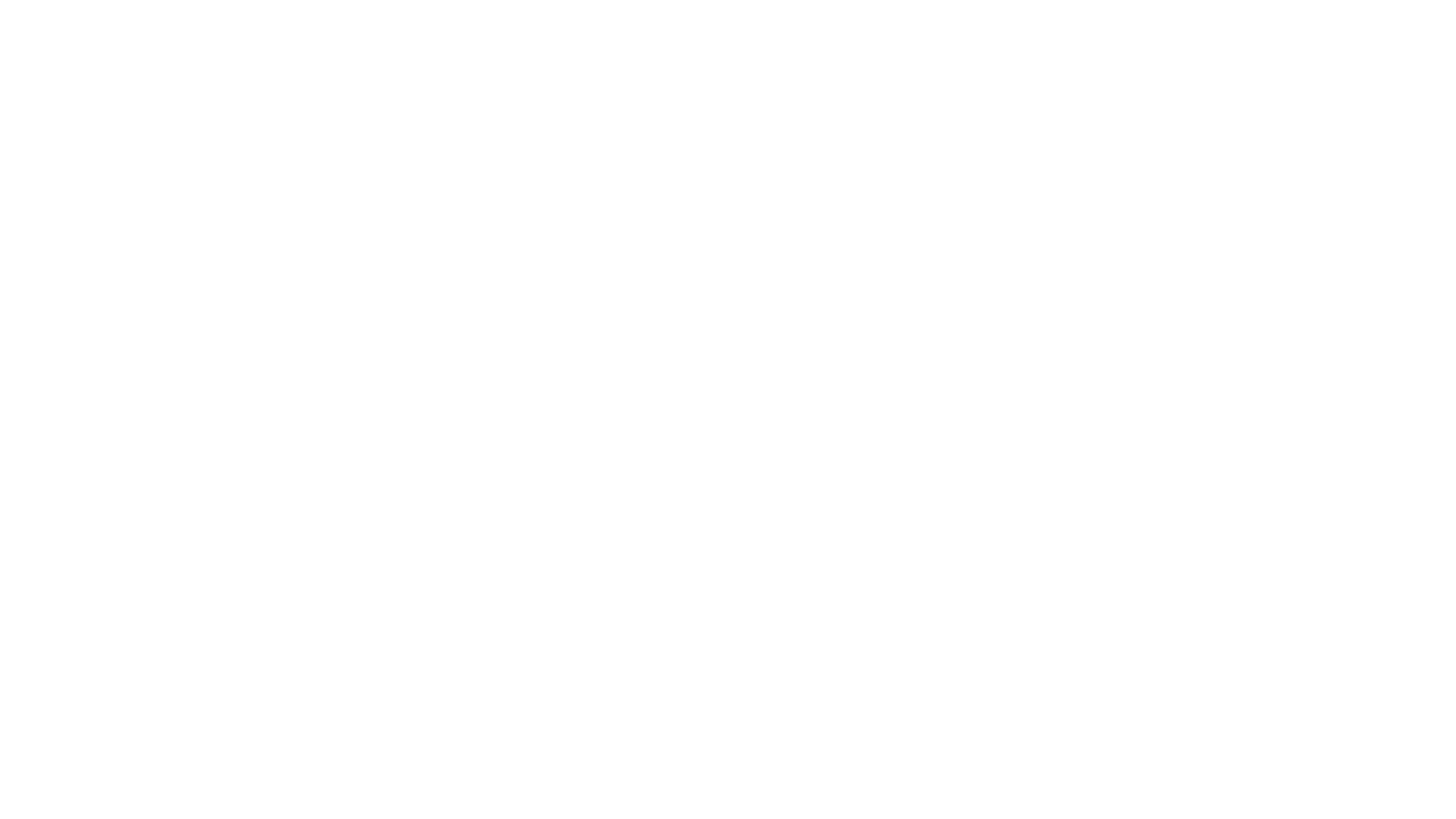 الضوابط الشرعية لعملية تحديد جنس الجنين